Analysis of the formation of neologisms in modern English in the works of E.Smith and R.Haeinlein
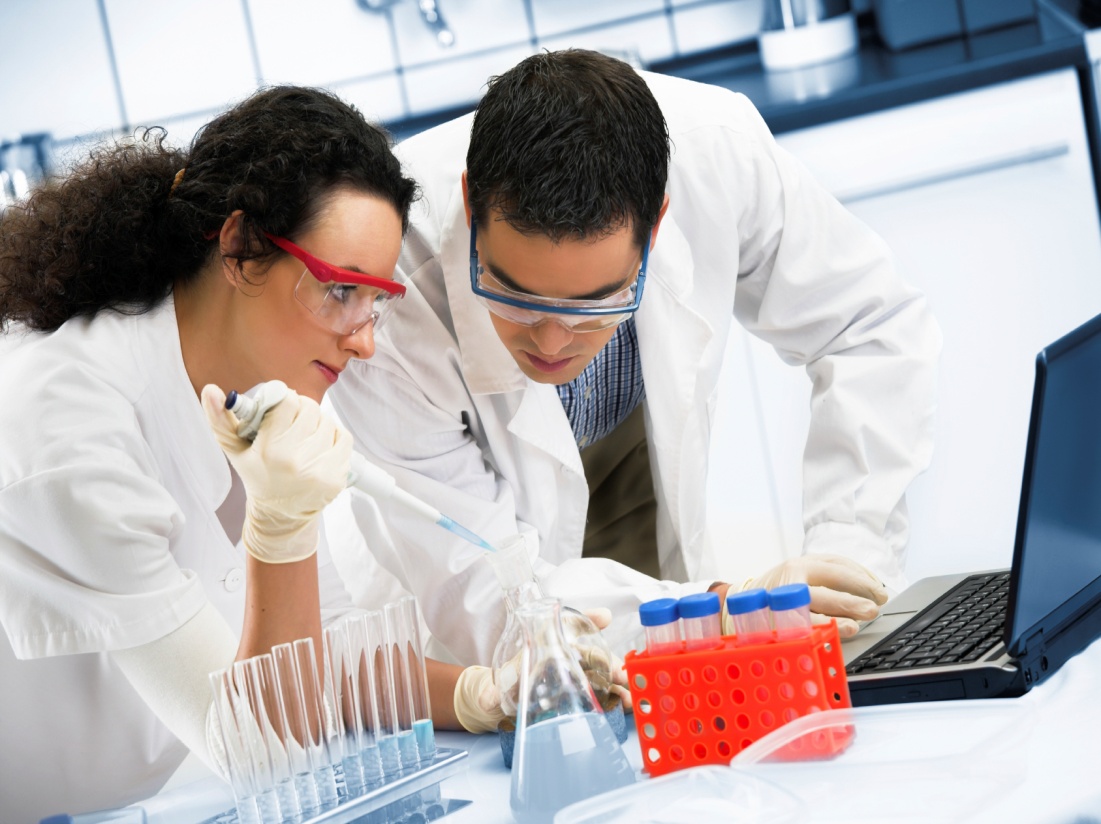 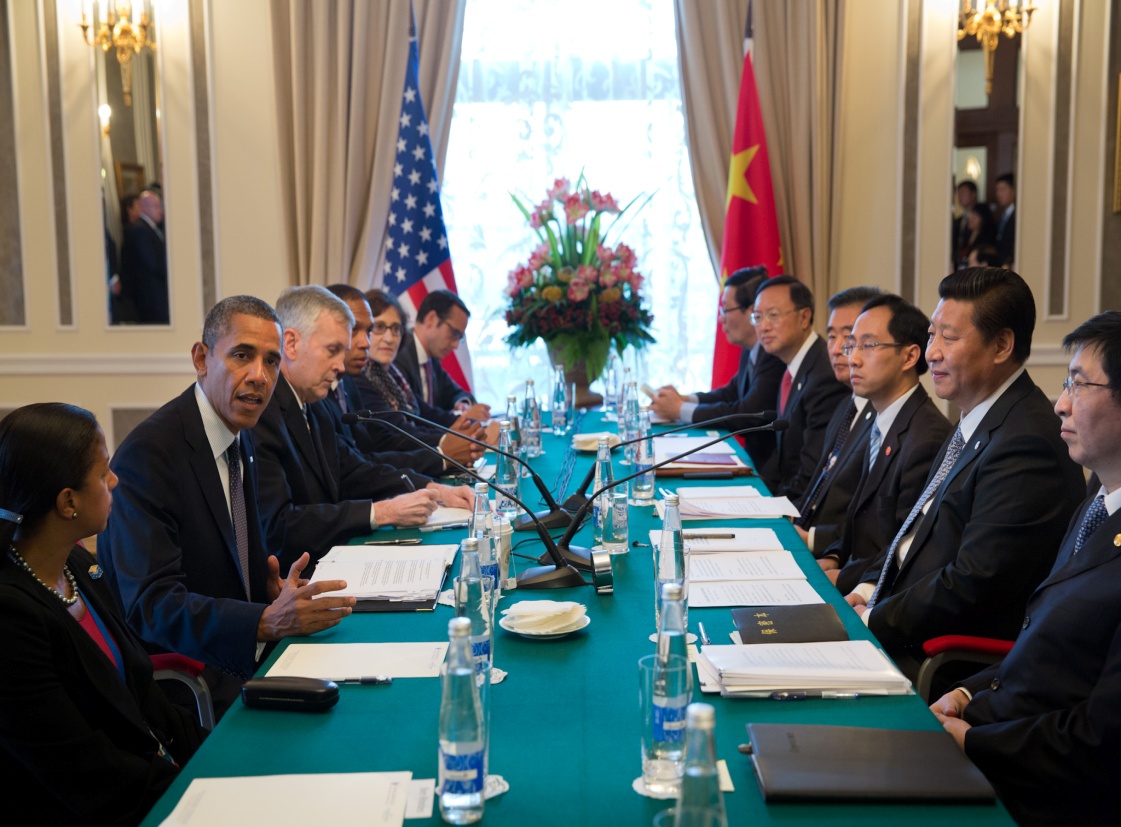 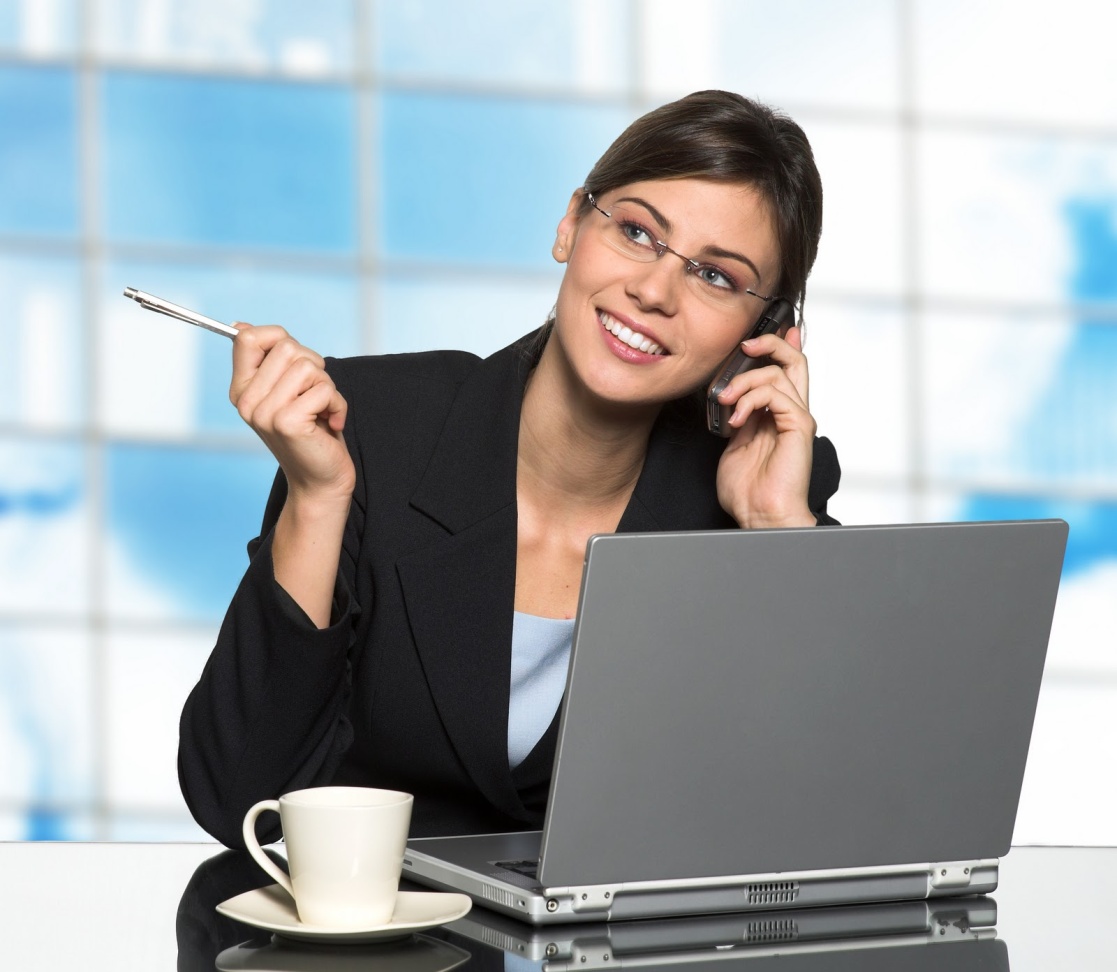 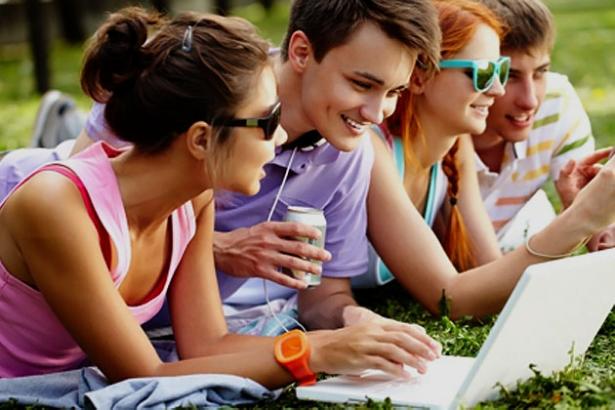 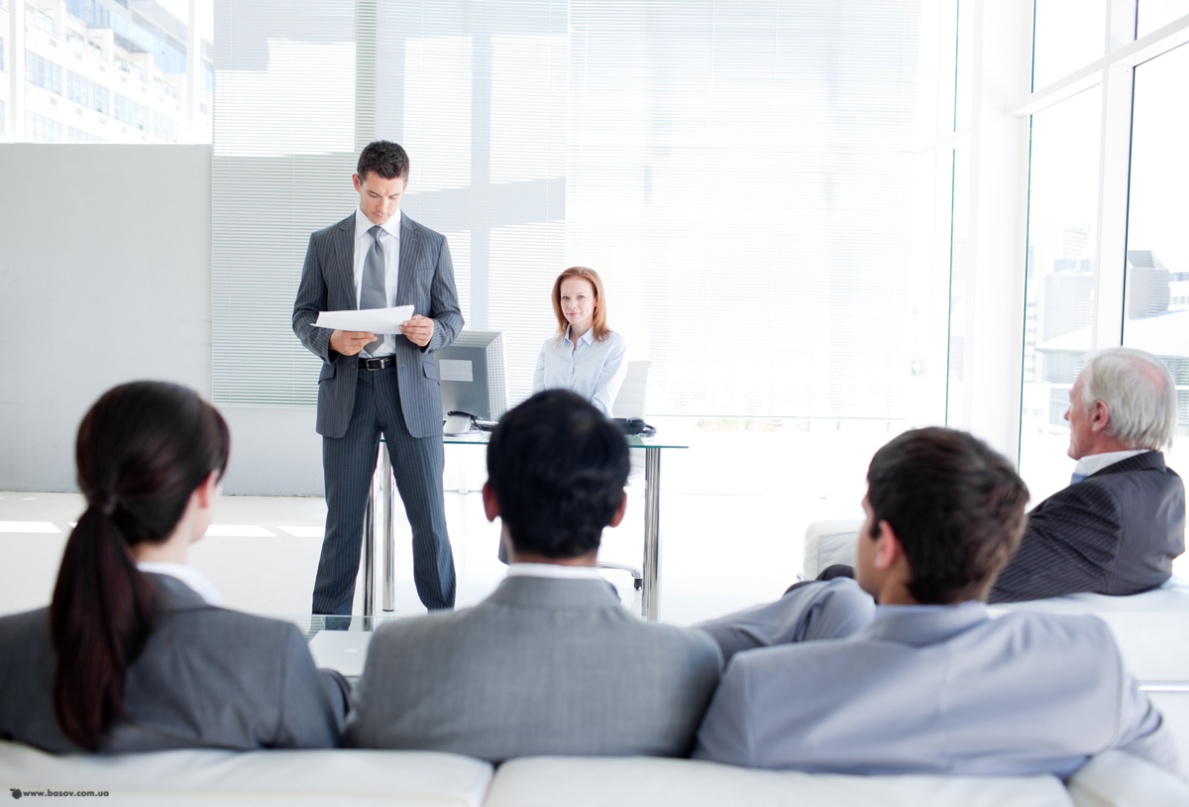 Ways of neologisms formation
Lexico-grammatical
Phonological
Semantic change
Borrowings
Lexico-grammatical  grouping
Composition
Affixation
Conversion
Shortening
Composition
N+A=N
N+N=N
Abbr+N=N
Flash mob, high-rise, crowdsourcing, nitpicker, E-quaintance, blog, T-shirtable.
Composition
V+PP=N
PP+N=A
break-in
stay-in
sit-in
Off-the shelf, out-of-use, stay-at-home
in
recite-in
die-in
buy-in
out
lay-out
work-out
drop-out
Affixation
showmanship
spinnish
dimentinal
suffixes
readable
itemize
globophobic
xenointoxication
prequel
prefixes
microchip
sub-aqua
postapocaliptic
co-educational
Conversion
N=V
V=N
To hand, to ship, to foot, to nurse, to zap, to whee, to diddy-bop, a cut, a hit, like.
Shortening
Abbreviation
Acronymization
Truncation
Fusion
DVD, PC, NASA, WHO, demo, veg, telecast, acrodance, demoversion, fridge, trank,
Chat abbreviation
? – I have a question. / I don’t understand what you mean
<3 – Meaning love, friendship
121 – One-to-one (private chat)
143 – I love you
10X – Thanks
10Q – Thank you
2EZ – Too easy
2MOR – Tomorrow
2NTE – Tonight
CM – Call me
4ever – Forever
2GH - Together
Semantic change
Chip, bread, drag, crack, tweet, butterfly, to hit the street. to hit the ceiling